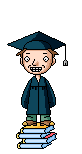 Способы решения 
квадратных уравнений
26.09.2011
1
Работа устно
1. Уравнение вида ах²+вх+с=о
2.Квадратные уравнения, у которых первый коэффициент равен 1.
3. Уравнения с одной переменной, имеющие одни и те же корни.
4. Числа а,в и с в квадратном уравнении.
5. Значение переменной, при котором уравнение обращается в верное равенство.
6. Равенство, содержащее неизвестное.
7. Неотрицательное значение квадратного корня.
8. Древнегреческий математик, который нашел приемы решения квадратных уравнений без обращения к геометрии.
9. Квадратное уравнение, в котором хотя бы один из коэффициентов в или с равен 0.
10. «Дискриминант» - по-латыни.
11. Коэффициент с квадратного уравнения.
12. Французский математик, который вывел формулы, выражающие зависимость корней уравнения от его коэффициентов.
1
2
3
4
5
6
7
8
9
10
11
12
.
Математический диктант
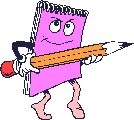 1. Укажите корни неполного квадратного уравнения: х2 – 9 = 0
2. Укажите число корней квадратного уравнения: 9х2 – 12х + 4 = 0
3. Укажите, не решая, сумму и произведение корней 
 квадратного уравнения: 3у2 – 18у +15 = 0.
4. Составьте квадратное уравнение, корни которого -3 и 5.
5. Найдите значение коэффициента  k,  если  в  уравнении
один из корней равен -3
6. Укажите, не решая, знаки корней уравнения
Взаимопроверка
.
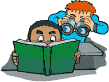 1. Укажите корни неполного квадратного уравнения: х2 – 9 = 0
2. Укажите число корней квадратного уравнения: 9х2 – 12х + 4 = 0
3. Укажите, не решая, сумму и произведение корней 
 квадратного уравнения: 3у2 – 18у +15 = 0.
4. Составьте квадратное уравнение, корни которого -3 и 5.
5. Найдите значение коэффициента  k,  если  в  уравнении
один из корней равен -3
Взаимопроверка
.
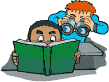 6. Определите  знаки корней уравнения
Критерии оценивания:
6 верно выполненных задания- «5»
4-5 верно выполненных задания- «4»
3 верно выполненных задания- «3»
Исследовательская работа
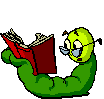 Решить квадратное уравнение 
и найти зависимость между корнями 
уравнения и коэффициентами
26.09.2011
6
Свойства коэффициентовквадратного уравнения
1.Если в уравнении ах2 + bх + с =0 а+b+c =0,  то  х1=1,  х2=  2.Если в уравнении ах2 + bх + с =0 a-b+c =0,  то  х1=-1,  х2=
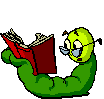 Решите уравнения, используя
 свойства коэффициентов
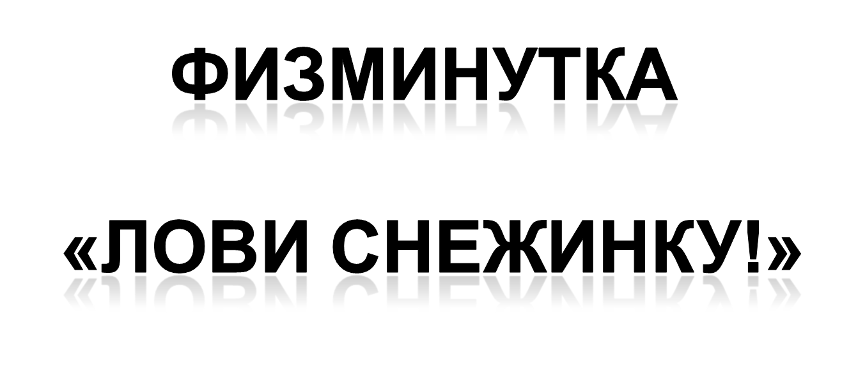 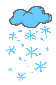 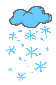 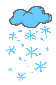 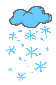 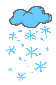 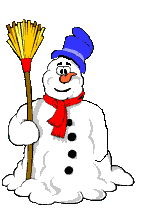 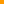 9
Способы решения квадратных 
уравнений
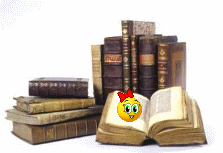 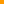 10
1 способ. Разложение левой части уравнения на множители
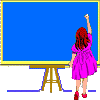 2 способ. Метод выделения квадрата двучлена
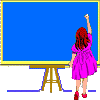 3 способ. По формуле корней.
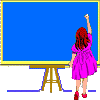 4 способ. По теореме Виета.
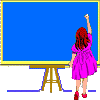 5 способ. Введение новой переменной.
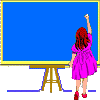 х
у
х
у
6 способ. Графическое решение
 уравнений
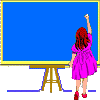 Домашнее задание
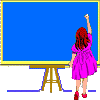 Решить данное уравнение всеми
способами